Broadband Infrastructure Acceleration Grant Award Recipients 2021 -Fall Cycle
You’re Granted the Award, NOW WHAT?
Al Andy
Commerce Specialist 5
[Speaker Notes: To open, this zoom will be recorded.

Good day everyone! Thanks for joining this presentation for the Awardee’s of the Broadband Infrastructure Grants. 


Let’s take a PAUSE, as I want to clarify that each of the representatives are either Project Managers or Administrators of each project and NOT the Grant writers. 

.

If you have any questions, please raise your hand or submit into the chat.

Let’s get started!]
Introductions
WSBO Team Introductions
Grant Award Recipient Introduction(s)
[Speaker Notes: Hello everyone and welcome, my name is Alden Andy, please call me AL.

This has been a wonderful experience for our team to learn each of the moving parts of what it takes for each project to get lifted off the ground or in some instances, moved further into the project’s lifecycle and goals, which all in align with the Infrastructure Acceleration Grants funding goals, abbreviated as IAG.

The WSBO appreciates your proactive approach to help Washington State get connected via IAG, with the future intent of having respectable and equitable speeds for our residents, throughout each of your respective counties / communities.

We also understand the timelines are and have been really tight since WSBO opened up the “Pre-Applications” process for the Fall Funding Cycle in 2021.


For Your Situational Awareness (FYSA), this slide-deck will be available after this meeting.
What may also be helpful in saving time, this slide-deck will include notes.

Let’s get started with introductions from the Grant Awardee’s, then we’ll circle back to our WSBO (wizzbo) team.]
OVERVIEW
Award letter
4 steps Post – Award
Resources
Questions
[Speaker Notes: To set up the presentation, First I will discuss the overview – which are the agenda items related to your grant award and what will be covered in the following slides.


The take-aways are:
- You received an invite a couple of weeks ago, and recently, your Award Letter via e-mail prior to this meeting.
We are going to go over the top-level steps per your Award Criteria, where the WSBO reserves the right to change as the Legislature or future funding opportunities may or may not impact this funding cycle.
Slide 9 provides sources for your review and to utilize as Guidelines per the Broadband Infrastructure Acceleration Funding, for future reference.


As we close, we will spend some time to answer any questions you may have\, relating to this part of the Award Process.]
You have been Awarded, NOW WHAT?
1
Pre- Contract Requirements:

Complete a Project Data Sheet (PDS) 

Register for System Award Management (SAM.gov).

Grantee to provide certifications per project location requirements (ecology, tribal land usage, etc.).
2
3
4
[Speaker Notes: Continuing onto slide 4:

1 – Grantees must complete a Project Data Sheet (PDS) Agreement, this is sent along with your Congratulation letter prior to this meeting. PLEASE LET US KNOW IF YOU HAVE NOT RECEIVED THE AWARD LETTER & PDS and we will follow up.

2 – Grantees must Register with SAM.gov.; If you are not registered on SAM.gov, please follow up with WSBO team so we can help you with the details, although the SAM.gov also provides a help feature for registration, among other details.

3-- Thinking forward and/or currently, each Grantee is to prepare Certifications per each phase of the project; example: Ecology permits, Tribal Land useage permits/letters, Environmental design certificates, Executive Order 21-02;
 Broadband Action Team (BAT) letters, etc.; 

Which may or may not apply, per each unique project location.




To reiterate (In my noted details) – 

The purpose for registration is to do business with the U.S. Government. You can also check if you must Update, Renew or check the status of your Unique Entity Registration.
SAM.gov has been updating the SAM system, and one component transition is the Changing of DUNS to the Unique Entity ID (Sometimes you may see this abbreviated as (UEI)
If your Entity is current, then Congrats, you already have an assigned UEI

Per Sec 1086 (c)(i) Demonstrate that the project site is under the applicant’s control for a minimum of 25 years, either through ownership or a long-term lease; and
(c)(ii) Commit to using the infrastructure funded by the grant for the purposes of providing broadband connectivity for a minimum of 25 years.
(d)(ii)Located in geographic areas of greatest priority for the deployment of broadband infrastructure to achieve the state’s broadband goals, as provided in RCW 43.330.536, identified with department and board mapping tools;]
You have been Awarded, NOW WHAT?
Kick-Off Meeting:
(Use the 5 “W’s”)
Who should be involved?
What to discuss?
Where is Project Location?
When will the project start and end?
Why should this discussion take place?
How much is spent on the Infrastructure Project?
1
2
3
4
[Speaker Notes: Next topic, preferably after all agreements are accepted and acknowledged. The Kick-Off Meeting (KOM), should be hosted by the Manager of your Project for an opening collaborative discussion.


Please prepare a meeting at your earliest convenience.

This KOM needs to be facilitated by the Project Manager or Administrator of each project, as this person will be the Point of Contact (POC) responding to Quarterly Reporting and/or any other interaction and updates as each project progresses.

This KOM is suggested to be a high-level discussion, as we at the WSBO understand the timelines are tight and know each project needs to utilize all time available for the projected completion date.

The collaborative meeting should use and apply the 5 W’s.



Note: These can all be answered with the Project Data Sheet (PDS) responses/answers.]
Equipment -                                           Per RCW 43.330.532 &  NOFO:
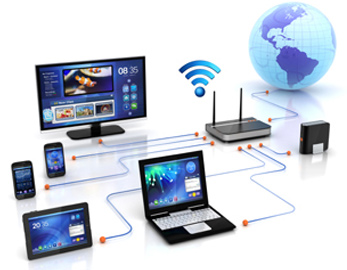 Equipment is considered an eligible cost as long as the average useful life of the item is 13 years or more
[Speaker Notes: One emphasis before I forget, are the facts per Equipment used on each project:

Per the RCW and the NOFO:

RCW 43.330.532 under 
NOTES:
Findings – Intent – 2021 c 258: See note following RCW 47.44.160 
Findings- 2019-C 365: “The legislature finds that:
(6) Providing additional funding mechanisms to increase broadband access in unserved areas is in the best interest of the state. To that end, this act establishes a grant and loan program that will support the extension of broadband infrastructure to unserved areas. To ensure this program primarily serves the public interest, the legislature intends that any grant or loan provided to a private entity under this program must be conditioned on a guarantee that the asset or infrastructure to be developed will be maintained for public use for a period of at least fifteen years." [ 2019 c 365 § 1.]
 
In the least, this is supporting the SAAM from the RCW perspective.
 
Also note from the NOFO:
Page 4. 
Under Eligible column below “The purchase of equipment, materials, and real property must be consistent with 2CFR Part 200.
**Equipment is considered an eligible project coast as long as the average useful life of the item is 13 years or more.]
You have been Awarded, NOW WHAT?
Period of Performance (POP):
Please note the start date and end date (known) for the Project.

*Note – Billing cycle / Invoicing may differ

Reporting Requirements: 
Quarterly Reports to include, but not limited to -
Progress Status
Budget 
Demographic
1
2
3
4
[Speaker Notes: On this slide, I’ll emphasize again that Timelines are important and usually intuitively projected in your reporting procedures.

Here are a few items to stay keen on while monitoring project progression: 

As with all traditional Project methodology, there is a Period of Performance which is briefed in the KOM, should there be any delays (and delays should be expected) / project scope. Please keep your Project Manager up-to-date as well as the WSBO according to level of interruption.


Reporting Requirements:
Progress Status – Are you on-time, any delays, etc. As in all projects, a Risk Management approach should be involved because of the nature of Project Scope CREEP, as Project delays should be accounted for.

Budget Obligations and/or Expenditures

Statistics on Demographics Distribution


At minimum, grant recipients are required to report on the following:
Location (geospatial location data)
Speeds/pricing tiers to be offered, including the speed/pricing of its affordability offering
Technology to be deployed
Miles of fiber
Cost per mile
Cost per passing
Number of households
Number of institutions and businesses


Notes: 

This information can be taken or used from your PDS.

Quarterly project reports are required after contract execution occurs and through the end of the PoP (anticipation to be December 31, 2026). 

Per WSBO reporting requirements:
Current Period Obligations
Current Period Expenditures
Cumulative Obligations
Cumulative Expenditures
Project Status
Project Description
Infrastructure Projects Only
Project Demographic Distribution]
You have been Awarded, NOW WHAT?
1
WSBO Goals as aligned with 21-23 Capital Budget Sec. 1086. FOR THE DEPARTMENT OF COMMERCE:

Providing Broadband Infrastructure / Internet to all WA residents (unserved / underserved)
Create a connection with Local Governments / Tribes
Incur costs by December 31, 2024 (future change)
Demonstrate the project site is under the applicant’s control for a minimum of 25 years
Quarterly Reports are received and reviewed for each project
Overall, WSBO wants to get Internet access to ALL Washingtonians!
2
3
4
[Speaker Notes: Goals as aligned in the Section 1086 of the 21-23 Capital Budget.


As mentioned during the opening, we appreciate your participation and shared goals to connect Washington State marginalized communities with your Broadband Infrastructure projects. 

All while creating connections not only with the WSBO but with our network of applicants / ISP’s to “Strengthen Communities”.

And 

Improve access to high-speed and affordable broadband within the state



Notes:

Another reiteration that will continue to the next page and I won’t read this as this language is available in our resources links: 

Fall Cycle – Per BB 1086: (c) (i) Demonstrate that the project site is under the applicant’s control for a minimum of 25 years, either through ownership or a long-term lease; and (ii) Commit to using the infrastructure funded by the grant for the purposes of providing broadband connectivity for a minimum of 25 years..
(d) Unless otherwise stated, priority must be given to projects: (i) Located in unserved areas of the state, which for the purposes of this section means areas of Washington in which households and businesses lack access to broadband service of speeds at a minimum of 100 megabits per second download and at a minimum 20 megabits per second upload; 
(ii) Located in geographic areas of greatest priority for the deployment of broadband infrastructure to achieve the state’s broadband goals, as provided in RCW 43.330.536, identified with department and board mapping tools; or
(iii) That construct last mile infrastructure, as defined in RCW 43.330.530.]
Resources
Washington Statewide Broadband Act - Washington State Department of Commerce
NOFO
Sec. 1086
Department of the Treasury 31 CFR Part 35 (CSLFRF)
ARPA, Section 9901
[Speaker Notes: Each bullet on this slide is a link for resources. 

These sources are also found on the WSBO website.

A WSBO Infrastructure Grant Handbook is in the works at the moment.

VERIFY the resources links and accessibility]
Questions
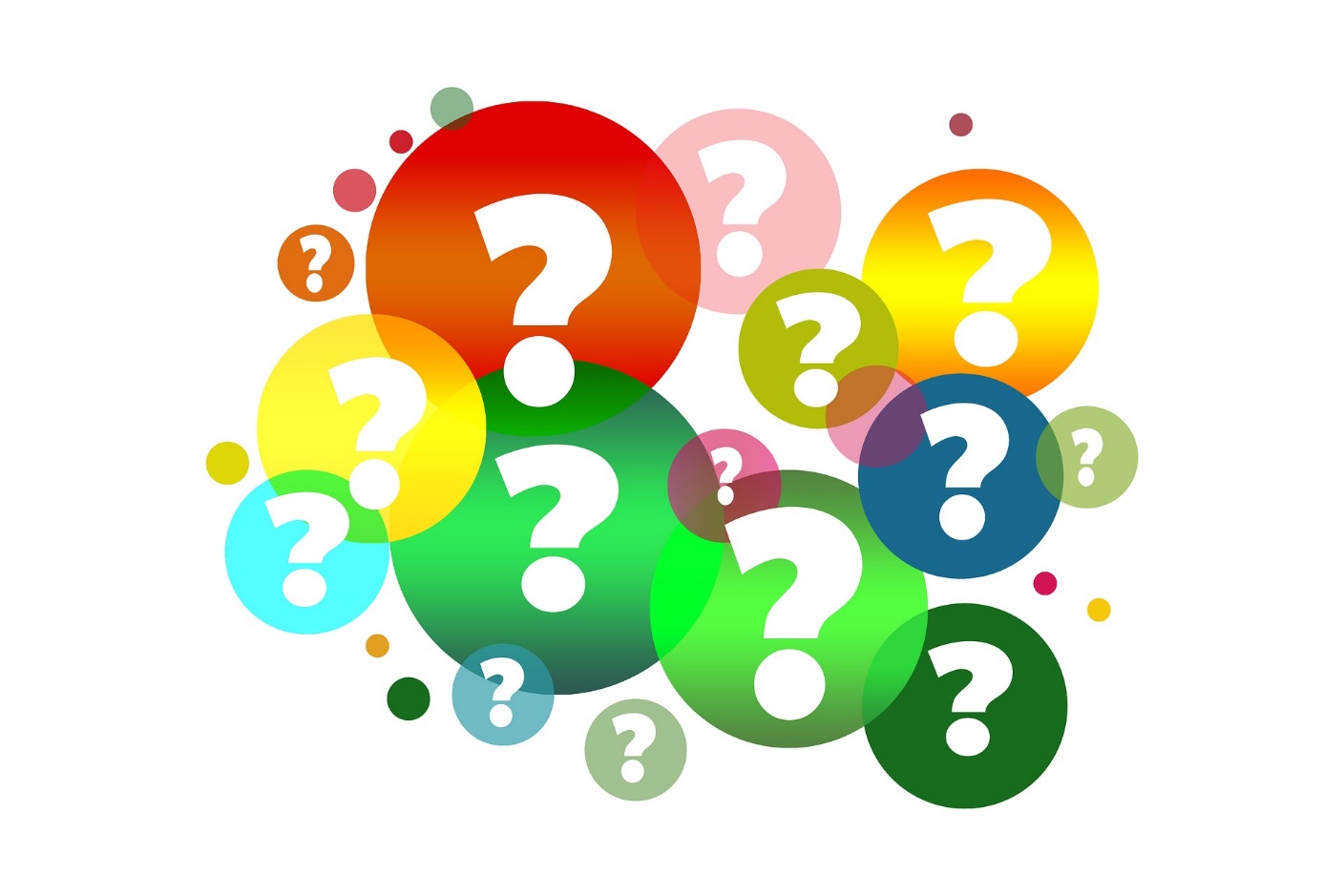 [Speaker Notes: Do you have any questions about this phase of the 2021 Fall Cycle Funding Round?]
Should you have any further questions please:

Email us at: WSBO@commerce.wa.gov
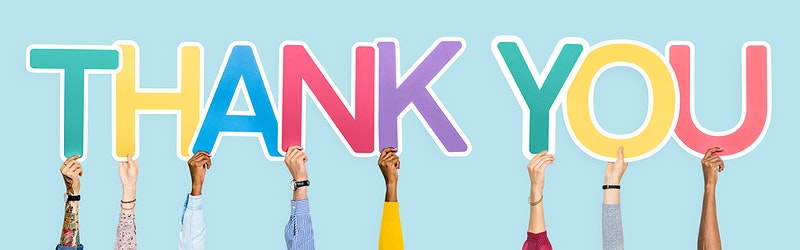 [Speaker Notes: To close, the WSBO team wants to express the wonderful work your team has done in completing your application from the Pre-Application process to this Awardee presentation part. Especially with the short time-frame during this First-Funding cycle.

Your project outcomes will absolutely impact your communities / counties in the state of Washington.

THANK YOU!]